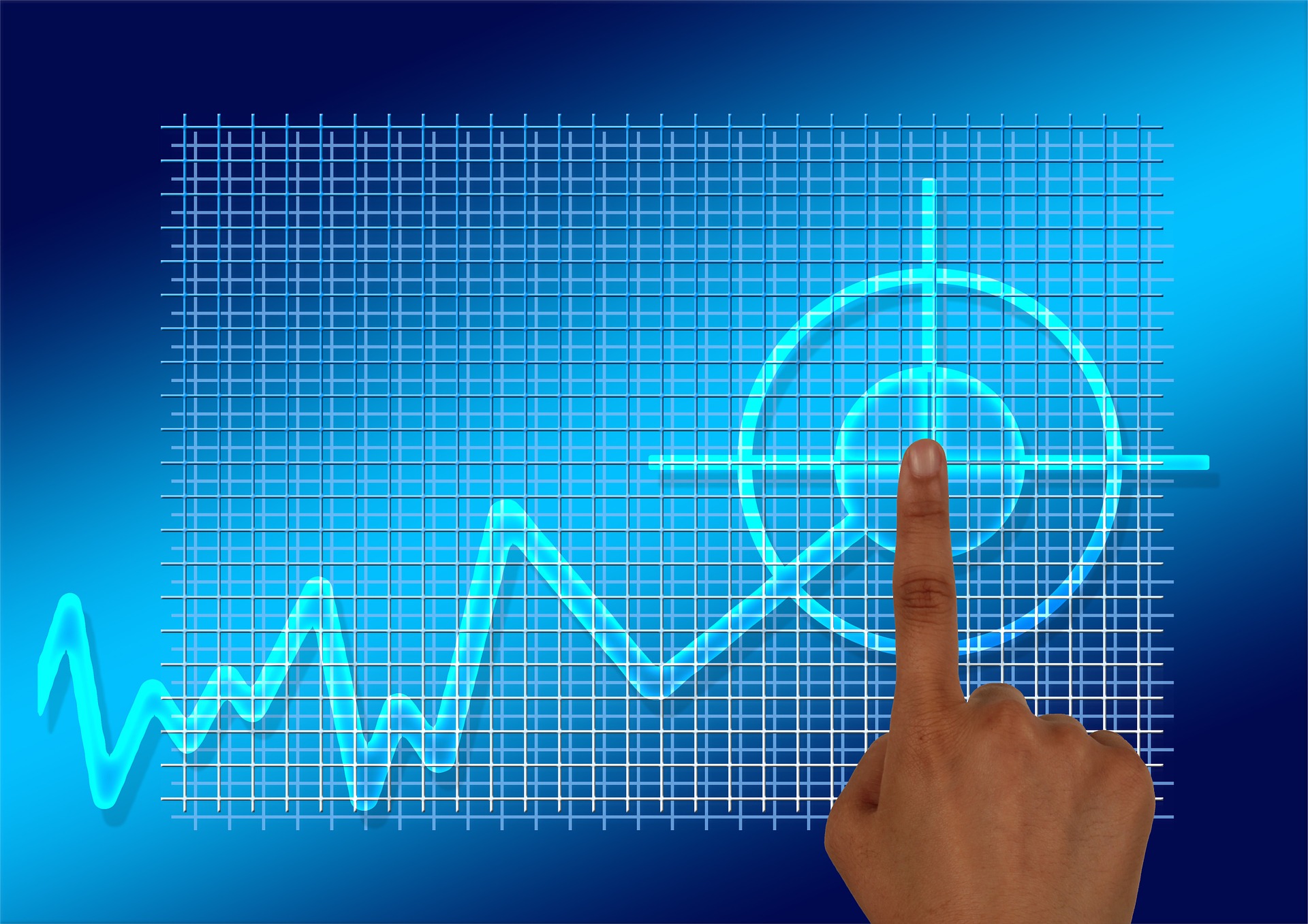 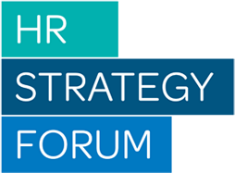 Unique Community
      Unique Content
            Unique Conversations
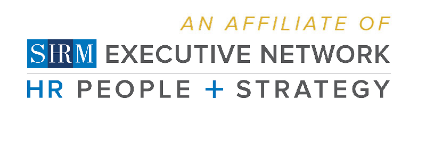 Our Mission:  Equip HR to proactively lead the rapidly changing world of work.
Today’s Program
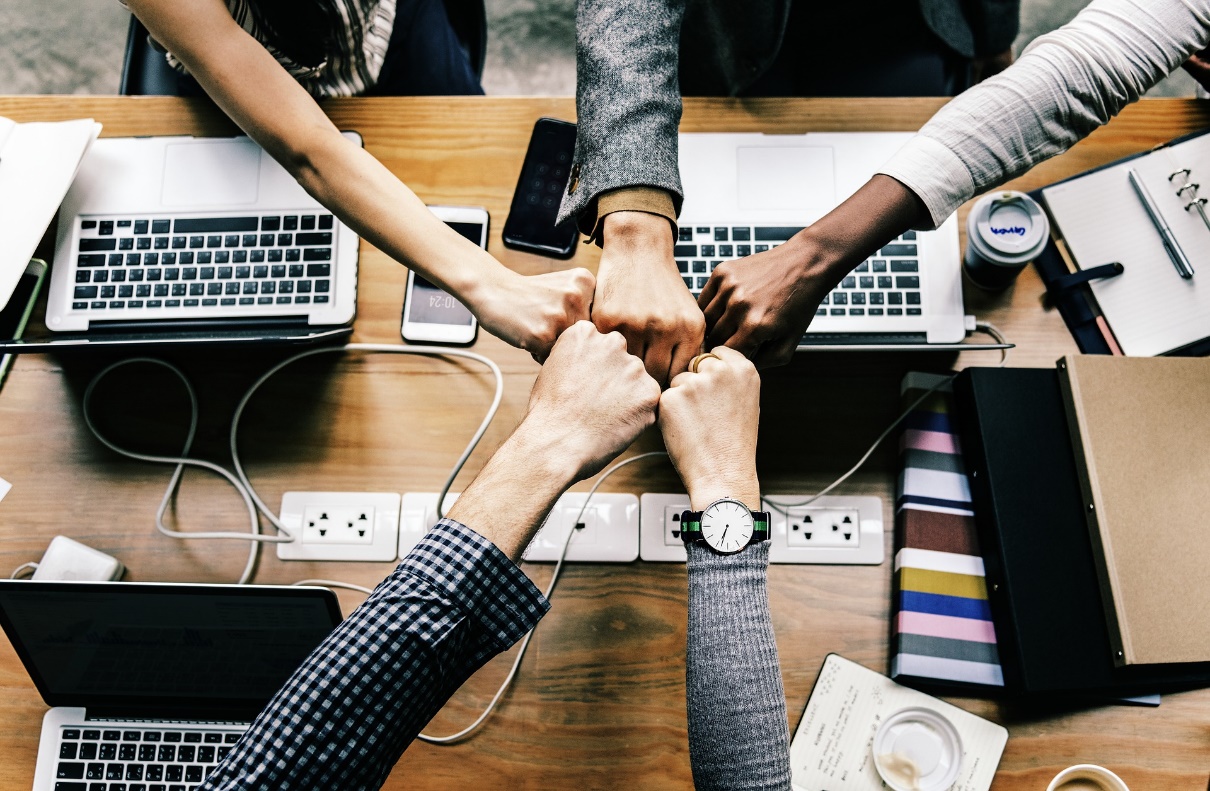 Thursday, January 23, 2020
RADICAL CHANGE THROUGH AGILE HRHR and the Business: HR Agile, Teams, Impact
Venue : UC Berkeley Extension
Downtown San Francisco
Thursday, January 23, 2020
Venue : UC Berkeley Extension
Downtown San Francisco
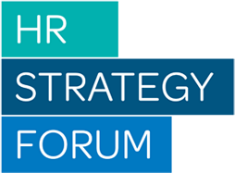 2020 Theme:  Future-Ready HR: Evolving Leadership, Culture and Work
Agenda
8:00 –   8:30 am: Registration, Breakfast, Networking 
  8:30 –   8:45 am: Announcements, Session Overview, Panelist Introductions
  8:45 – 10:05 am: Framing the Conversation and Panel Discussion
10:05 – 10:20 am: Break
10:20 – 10:30 am: Overview of HRSF
10:30 – 11:10 am: Small Group Discussions
11:10 – 11:20 am: Report-Out and Summary
11:20 – 11:30 am: Session Evaluation Survey and Closing
1/23/20
Page 3
Annual Sponsors
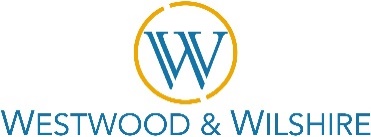 PLATINUM
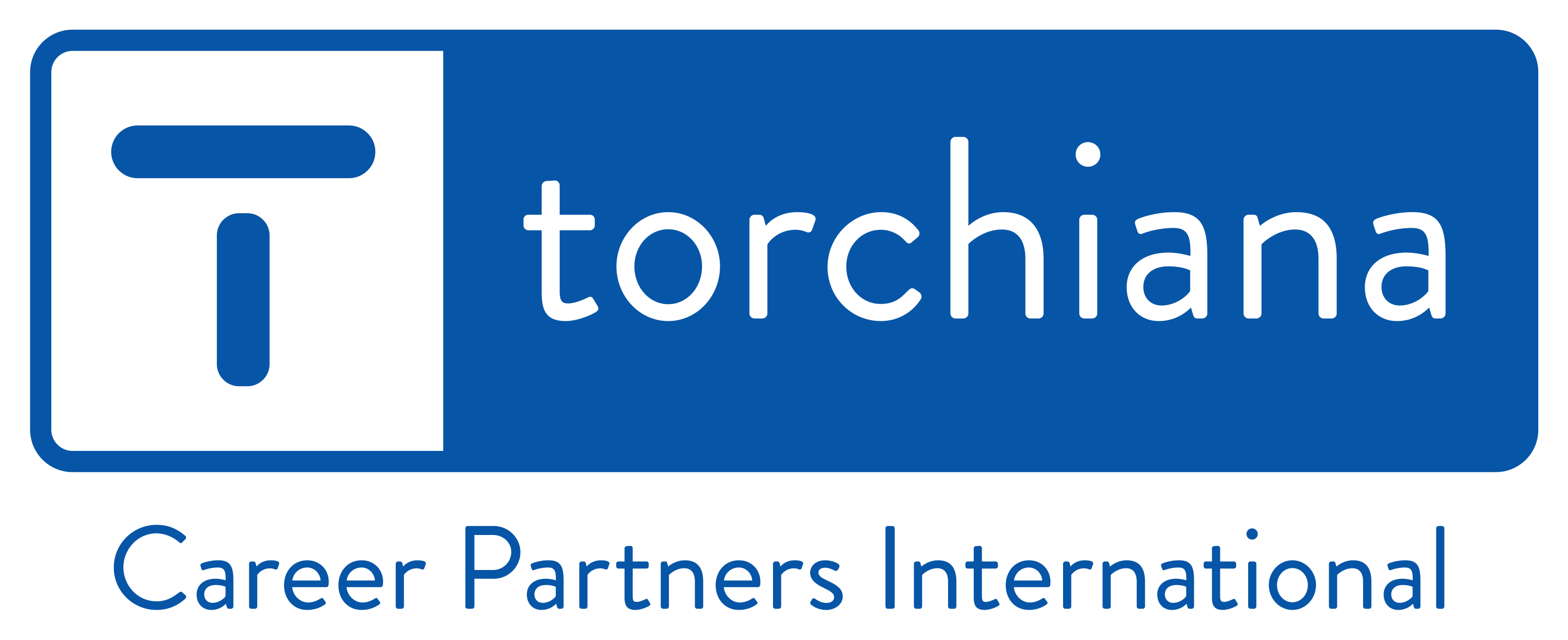 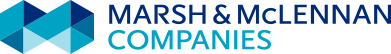 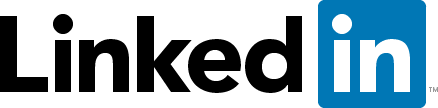 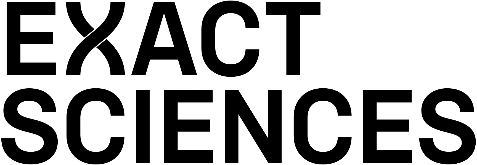 GOLD
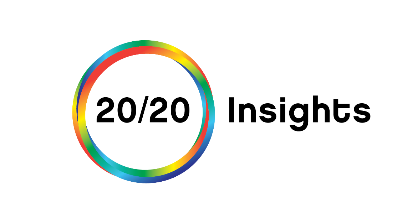 SILVER
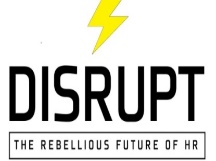 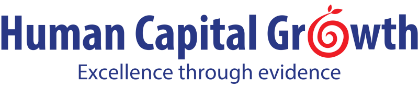 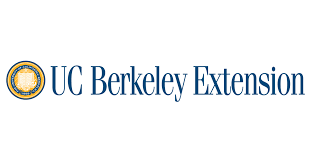 BRONZE
1/23/20
Page 4
Our Host Today – Thank You
Contact:  Debbie Luong
UCB Extension Program Manager debbie.luong@berkeley.edu
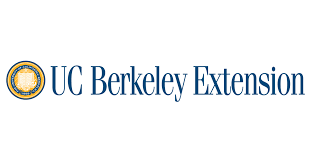 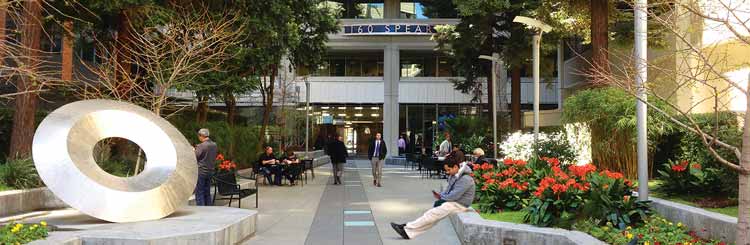 1/23/20
Page 5
Today’s Guidelines
Participation is encouraged
Please silence your phones and other devices
Verify your log-in to the Program Evaluation site
          https://bit.ly/33P3jQn or use QR code  
Networking opportunities
Board members have blue ribbons on their badges, see them for more information
First timers and guests have ribbons on their badges; please make them feel welcome
Resource materials on the registration table, including Fact Sheet
Disclaimer: Consent to Use of Images or Voice
     Registration and attendance at, or participation in, HRSF meetings and other activities constitutes an
     agreement by the registrant to the use and distribution of the registrant’s or attendee’s image or voice
     in photographs, videotapes, electronic reproductions and audiotapes of such events and activities by
     HRSF and other third parties, including but not limited to the venue and the speaker.
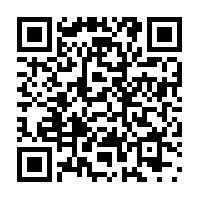 1/23/20
Page 6
Agenda
8:00 –   8:30 am: Registration, Breakfast, Networking 
  8:30 –   8:45 am: Announcements, Session Overview, Panelist Introductions
  8:45 – 10:05 am: Framing the Conversation and Panel Discussion
10:05 – 10:20 am: Break
10:20 – 10:30 am: Overview of HRSF
10:30 – 11:10 am: Small Group Discussions
11:10 – 11:20 am: Report-Out and Summary
11:20 – 11:30 am: Session Evaluation Survey and Closing
1/23/20
Page 7
Panelists
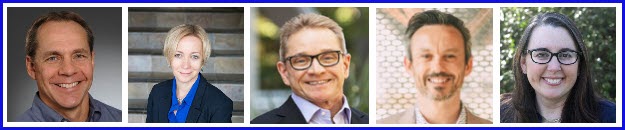 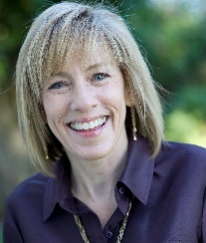 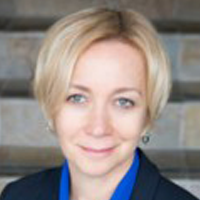 Shirley Braun, PhD
Chief People Officer
Callisto Media
Michael Jones
Chief Human Resources Officer
American AgCredit
Shana Sweeney
Chief Human Resources Officer
Sugar CRM
Brian Almas
SVP Human Resources – CHRO
Fortinet, Inc
John Herb
Vice President, Human Resources
ARC Document Solutions, Inc.
MODERATOR
Barbara Baill, M.A
Executive Coach
Principal of Perceptus, Inc
1/23/20
Page 8
The Agile Organization  Adapted from RBL Institute’s Agility Playbook, Dave Ulrich
Creates a future
Anticipates opportunities
Adapts quickly
Is always learning
1/23/20
Page 9
An Organizational Agility ModelAdapted from RBL Institute’s Agility Playbook, Dave Ulrich
Where and how do we compete?
Strategic 
Agility
How do we ensure our systems and technology flex as our business changes and provide us with the data to anticipate those changes?
Systems & Technology 
Agility
Organizational
Agility
How do we create an agile organization?
The
Agile
Organization*
Individual Agility
Leadership
Agility
How do we create agile leaders?
How do we ensure our people continually learn and grow?
1/23/20
Page 10
Refreshment & Networking Break
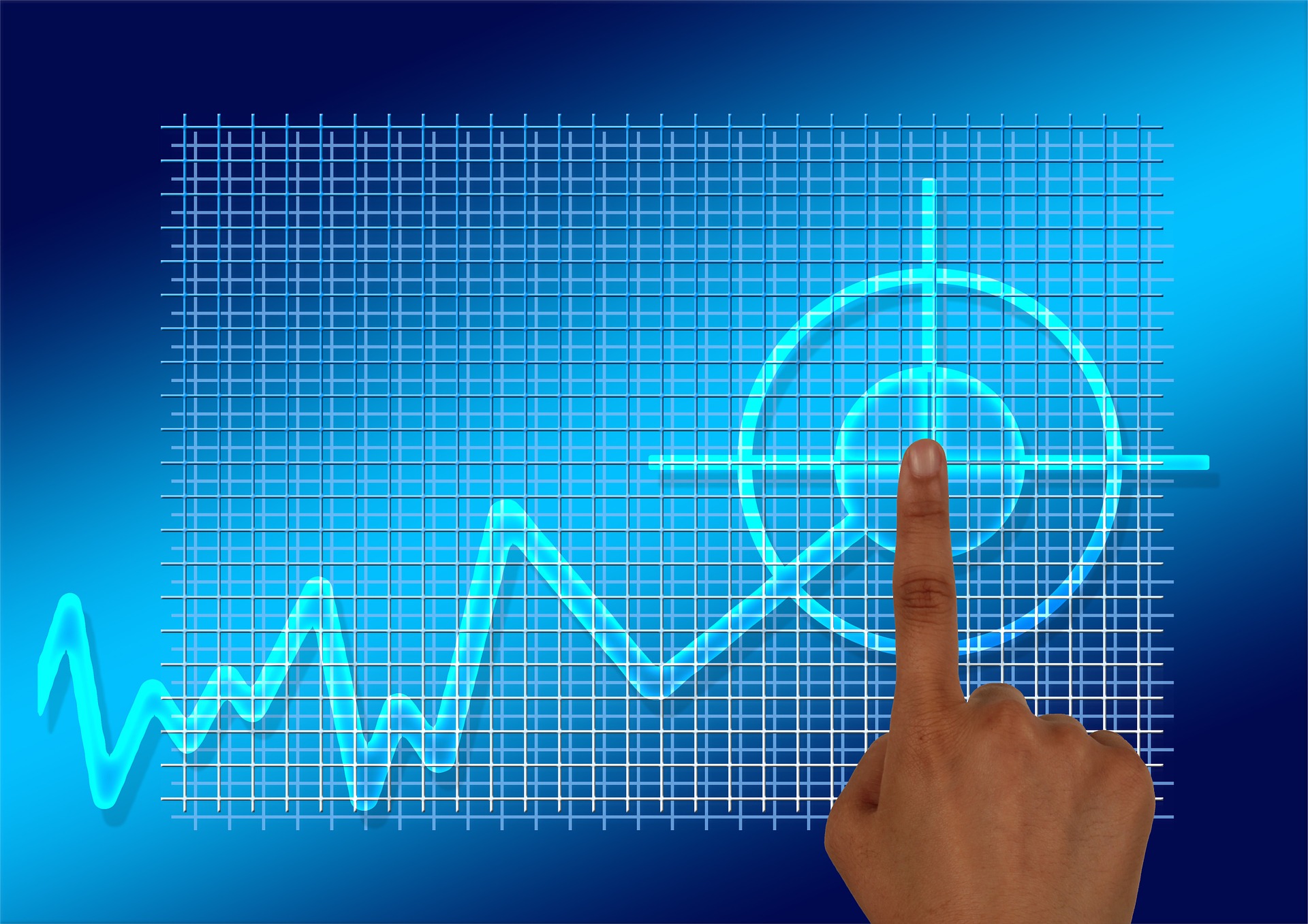 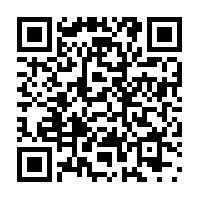 Log-in to the Program Evaluation Site
https://bit.ly/33P3jQn or use QR code
1/23/20
Page 11
Agenda
8:00 –   8:30 am: Registration, Breakfast, Networking 
  8:30 –   8:45 am: Announcements, Session Overview, Panelist Introductions
  8:45 – 10:05 am: Framing the Conversation and Panel Discussion
10:05 – 10:20 am: Break
10:20 – 10:30 am: Overview of HRSF
10:30 – 11:10 am: Small Group Discussions
11:10 – 11:20 am: Report-Out and Closing
11:20 – 11:30 am: Session Evaluation Survey and Closing
1/23/20
Page 12
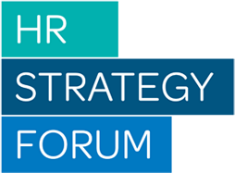 Unique Community
      Unique Content
            Unique Conversations
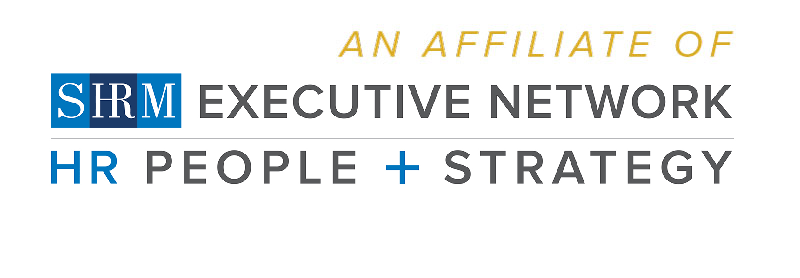 The Bay Area Connection for Strategically Focused HR Leaders Since 1994
Our Mission:  Equip HR to proactively lead the rapidly changing world of work.
1/23/20
Page 13
Mark Your Calendars
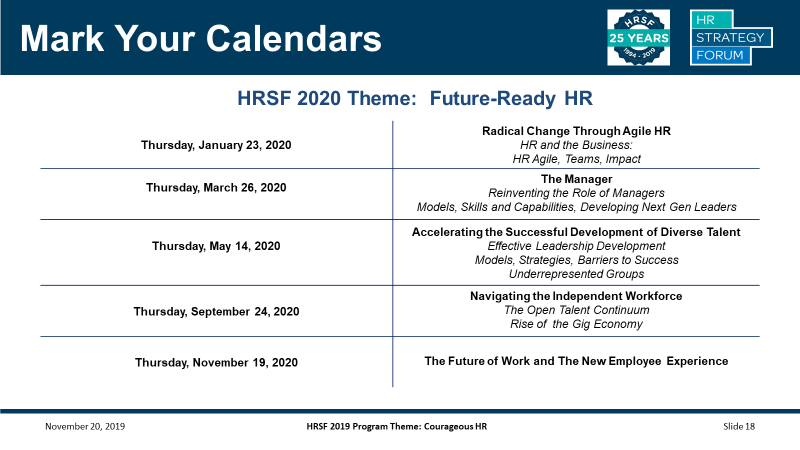 HR  and the Business; Agile HR, Teams, Impact
Developing the Next Generation of Leaders
New Models, Skills and Capabilities
1/23/20
Page 14
Membership Has Its Privileges
Join Now for only $345 and Take Advantage of a Full Year
of Stimulating, Informative Programs and Networking Experiences.
Join today and pay just $225 for the next four events.
Individual membership provides:
Access to 5 Unique Programs: Stay up-to-date on the latest trends and topics in strategic HR
50% Savings: Membership pays for itself when you attend three or more sessions – saving over $300 annually!
Networking Opportunities: Expand your professional network. We actively help each other stay one step ahead. 
Access to the HRSF Member Directory: Access to our searchable online directory of 1,000+ Bay Area professionals.  
Discounted Guest Passes: Share HRSF with a colleague – guests save 37.5% per program.
Access to Valuable Resources: Previous program presentations and handouts, photos and related articles.
Corporate membership provides additional benefits. See our website for details.
1/23/20
Page 15
Constituent Statements
Member
Sponsor
Alan Ikeya
Principal, Employee Health
     & Benefits Division
Marsh & McLennan
     Insurance Agency, LLC




Long-time Gold Sponsor
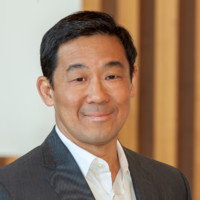 Tanal Basma
Startup Mentor 
Plug N Play
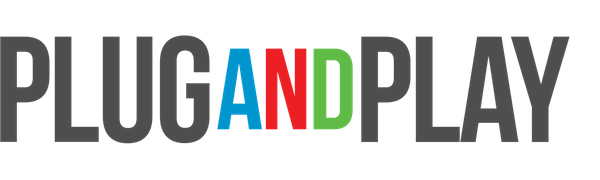 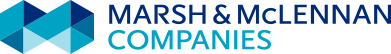 1/23/20
Page 16
Our Next Program
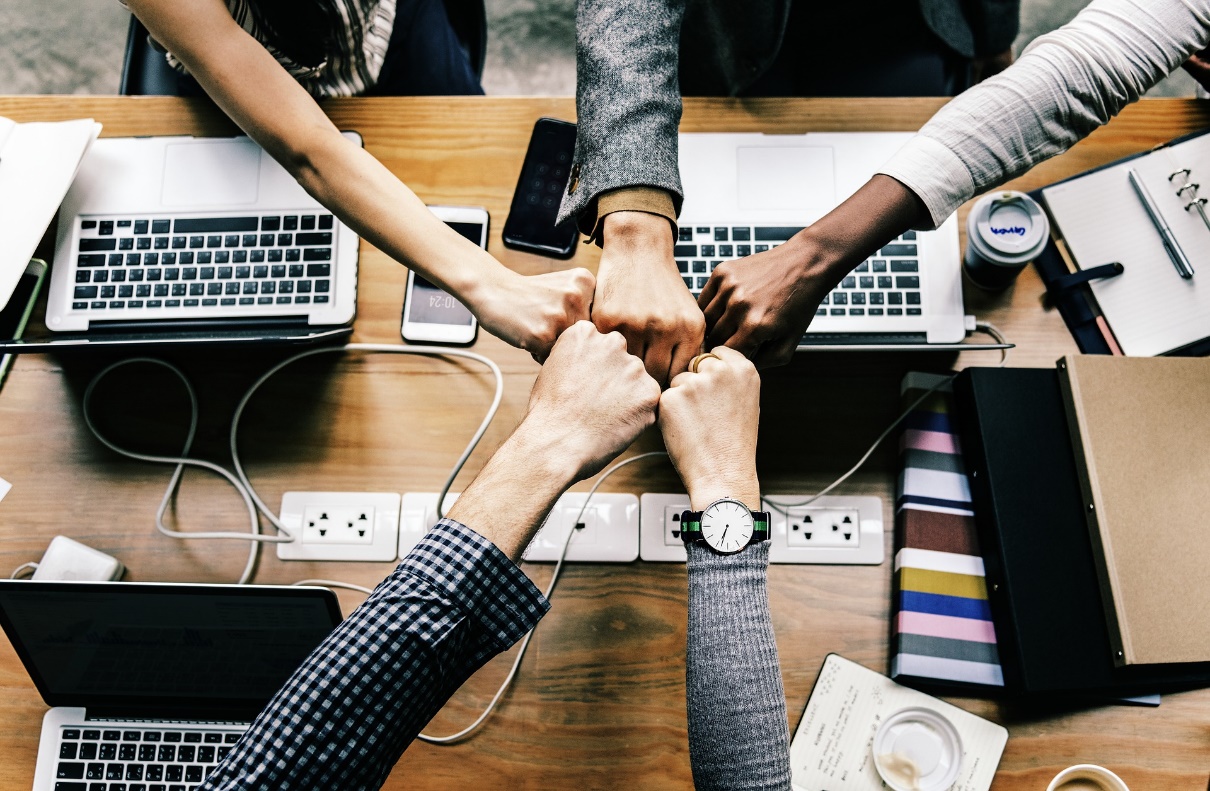 Thursday, January 23, 2020
Developing the Next Generation of Leaders – Developing new skills and capabilities
Venue : UC Berkeley Extension
Downtown San Francisco
Thursday, March 26, 2020
Check our website, emails and 
social media channels for details.
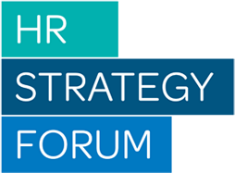 2020 Theme:  Future-Ready HR: Evolving Leadership, Culture and Work
Agenda
8:00 –   8:30 am: Registration, Breakfast, Networking 
  8:30 –   8:45 am: Announcements, Session Overview, Panelist Introductions
  8:45 – 10:05 am: Framing the Conversation and Panel Discussion
10:05 – 10:20 am: Break
10:20 – 10:30 am: Overview of HRSF
10:30 – 11:10 am: Small Group Discussions
11:10 – 11:20 am: Report-Out and Summary
11:20 – 11:30 am: Session Evaluation Survey and Closing
1/23/20
Page 18
Group Breakout Discussion Questions
Why are these areas the focus of attention now?
What have you done in your effort to increase agility in this area?
What is working?
What are the challenges?
How are you addressing those challenges?
What other suggestions do you have for others in addressing 
	those challenges?
Based on this conversation: What are the key nuggets to share 	with the whole group?
1/23/20
Page 19
■  Please come to our next program on March 26, 2020■  Join HRSF to get full member benefits■  We would value your increased involvement  	Be a Committee Member, Board Member, Board Leadership             	(Speak to a Board Member or contact our Administrative Offices if interested)■  Visit us online at our website and social media sites	Materials, videos, slides, and notes from today’s presentation	Other valuable resources, information, links■  Please complete the program evaluation at https://bit.ly/33P3jQn             	or use the QR code on your tent card. ■  Pick up resources at the registration desk■  Please leave your badge – we recycle
We appreciate your attendance and participation.
1/23/20
Page 20
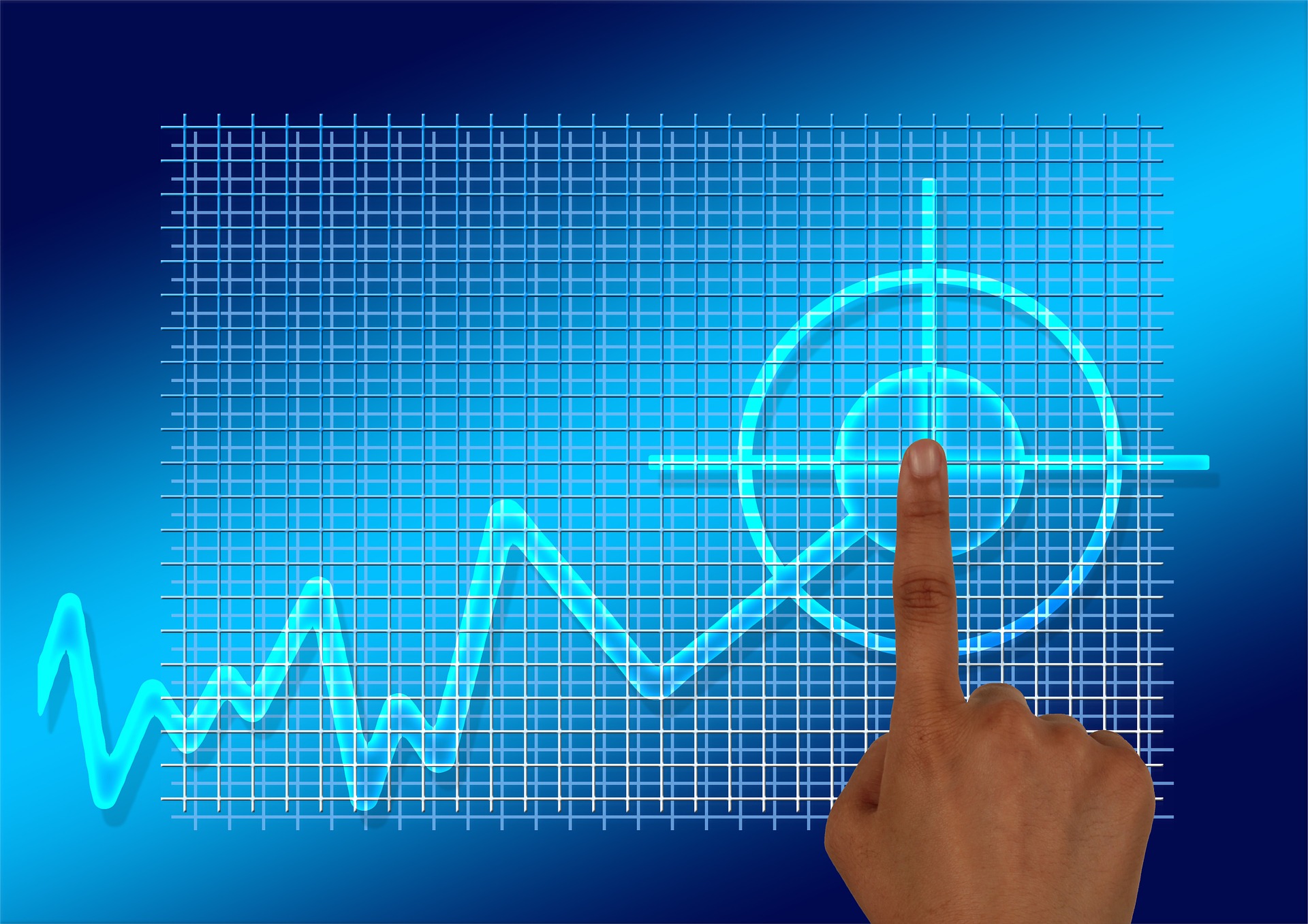 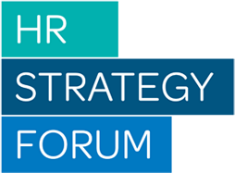 Unique Community
      Unique Content
            Unique Conversations
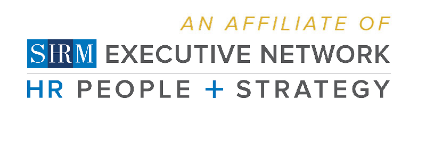 Our Mission:  Equip HR to proactively lead the rapidly changing world of work.